Ecology
Gr. “oikos”  means house 
Gr. “ology” means the study of
What is Ecology?
The study of the “house” of nature
The study of relationships between organisms, populations, communities and the environment
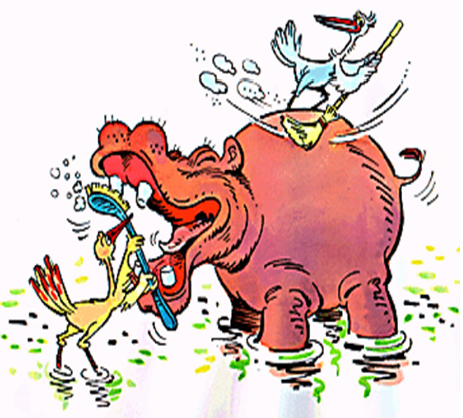 Ecosystem Structure
Biotic Factors (“bio” living)
Parts of an ecosystem that are alive or once were alive (i.e. organisms and their products)
Examples: bacteria, archaea, protists, fungi, plants, animals, feces, oil, fossils, coal
Abiotic Factors (“a” not, “bio” living)
Parts of an ecosystem that were never alive
Examples: rocks, soil, water, light, air, temp
Find the Biotic & Abiotic Factors
Levels of Organization
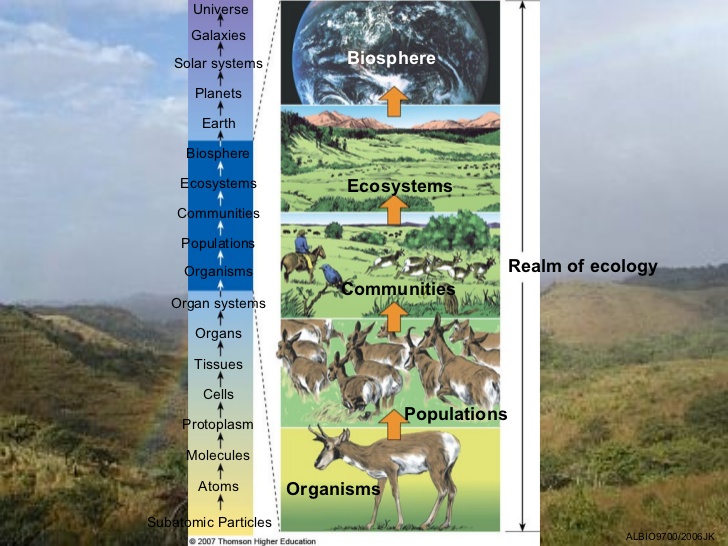 Individual
Population
Community
Ecosystem
Biome
Biosphere
What is an Individual?
An individual is a single organism
What is a Population?
A population is all the members of one species in an area at one time
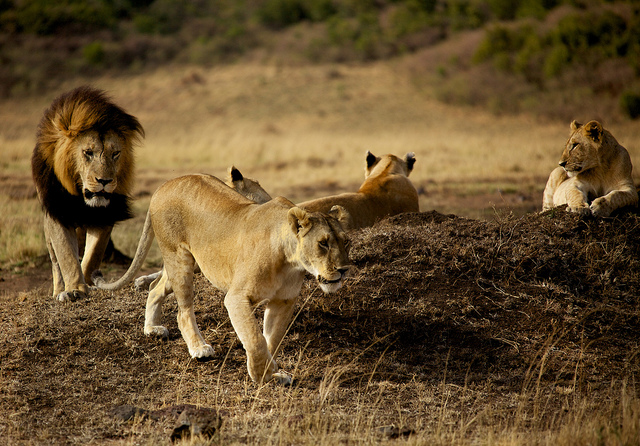 What is a Community?
A community is all of the organisms in a particular area at one time.
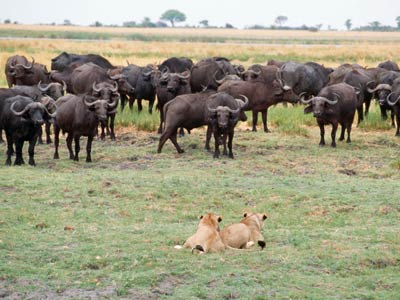 What is an Ecosystem?
An ecosystem includes all of the biotic factors and all of the abiotic factors in a specific area
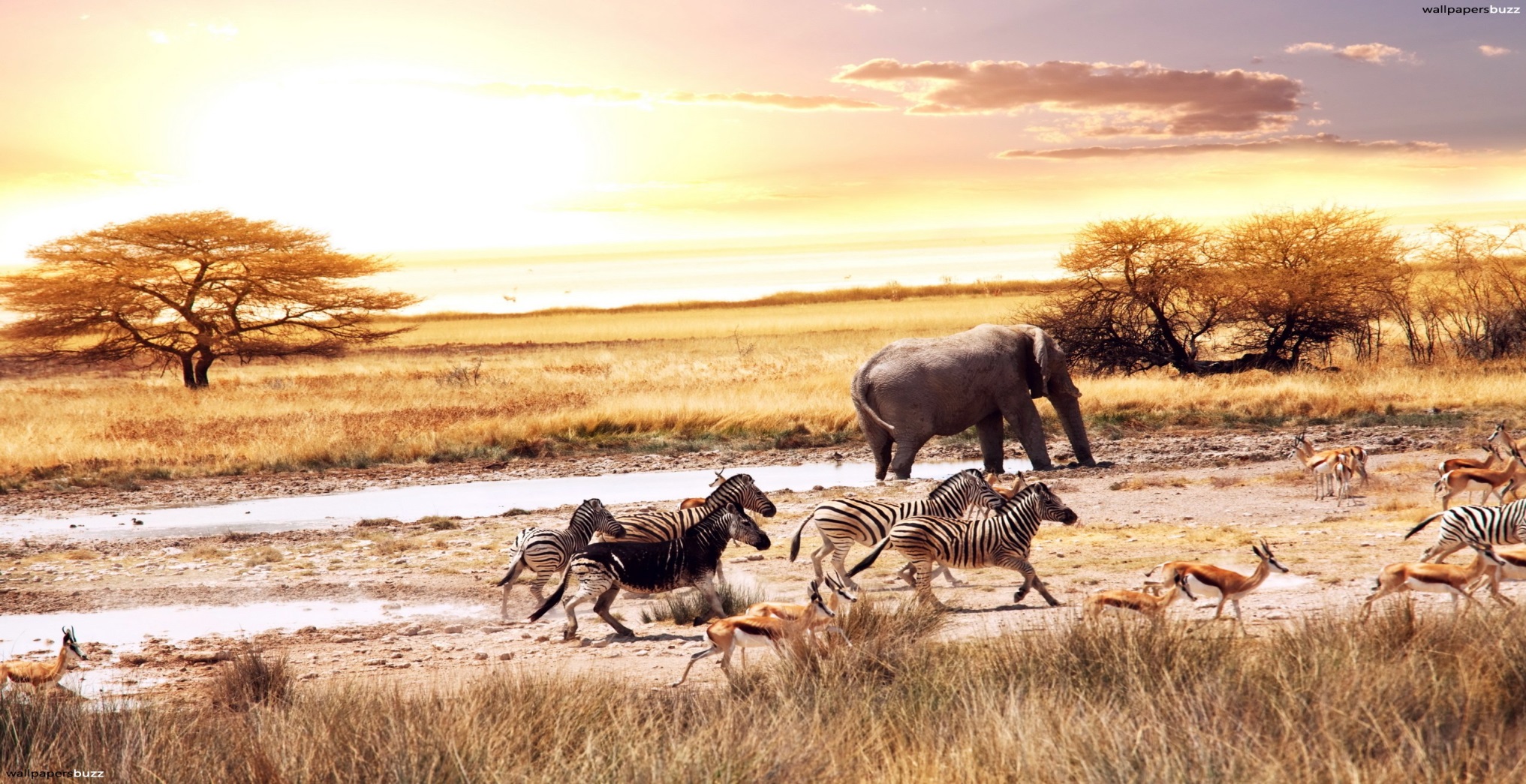 What is a Biome?
A biome is a large region characterized by a specific climate and certain kinds of plants and animals, e.g. savanna, desert, rainforest
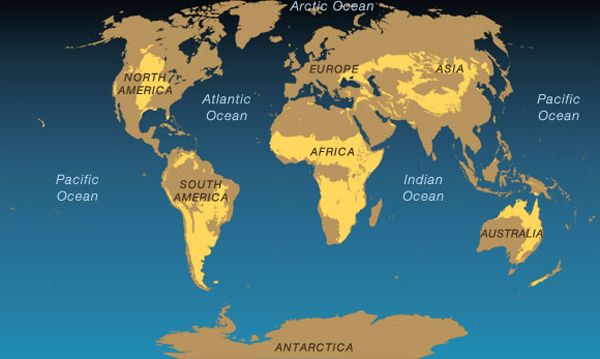 Map of Earth’s Major Biomes
Interspecies Interactions
Interactions between the different species in a community
Competition (-) (-) negative/negative relationship
Predation (+) (-) positive/negative relationship
Traditional Predation
Herbivory
Parasitism
Mutualism (+) (+) positive/positive relationship
Commensalism (+) (0) positive/no effect relationship
Competition
Often species must compete for resources.
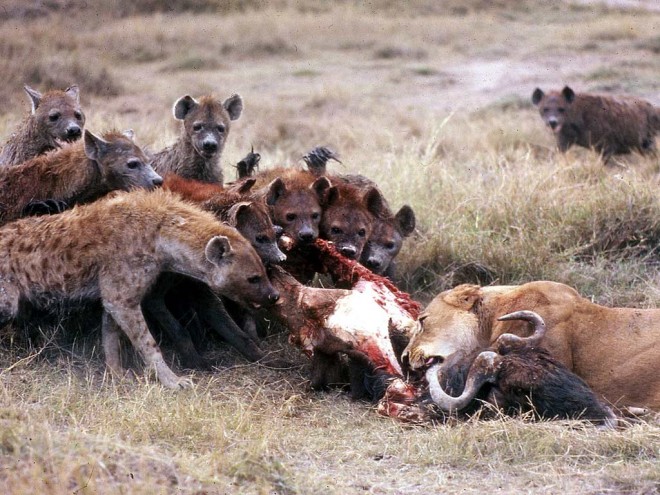 Predation
The act of one organism killing another for food
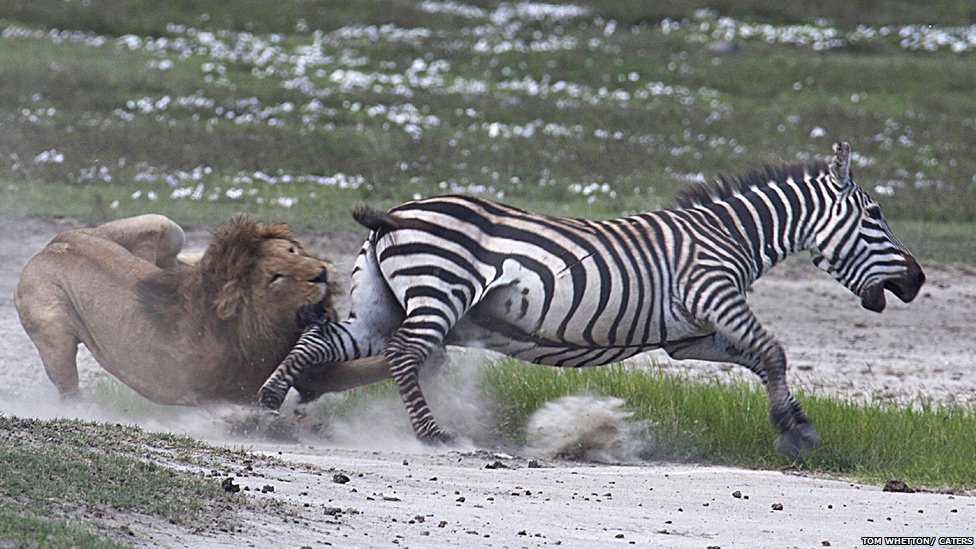 Parasitism
One organism benefits and the other is harmed, but usually not killed. One organism feeds on another organism, who is called the host.
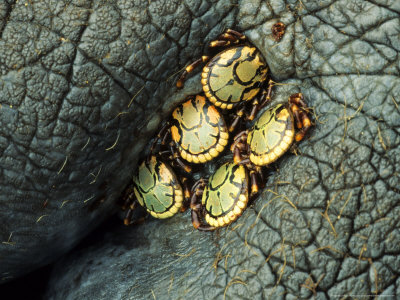 Symbiosis (“sym” together “bio” life “sis” the state of)
A relationship in which two species live in close association with each other
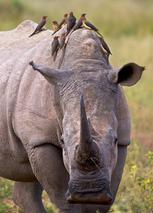 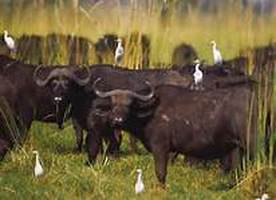 Mutualism
A symbiotic relationship in which both species benefit
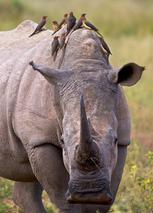 Commensalism
A symbiotic relationship in which one species benefits and the other is neither harmed nor helped.
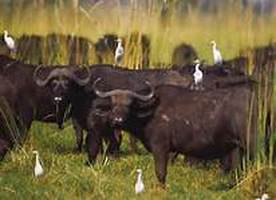